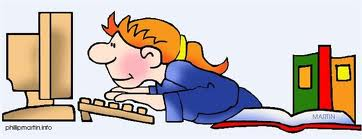 Curriculum Evening
Strategies For Enhancing Home Learning
Thank you for attending
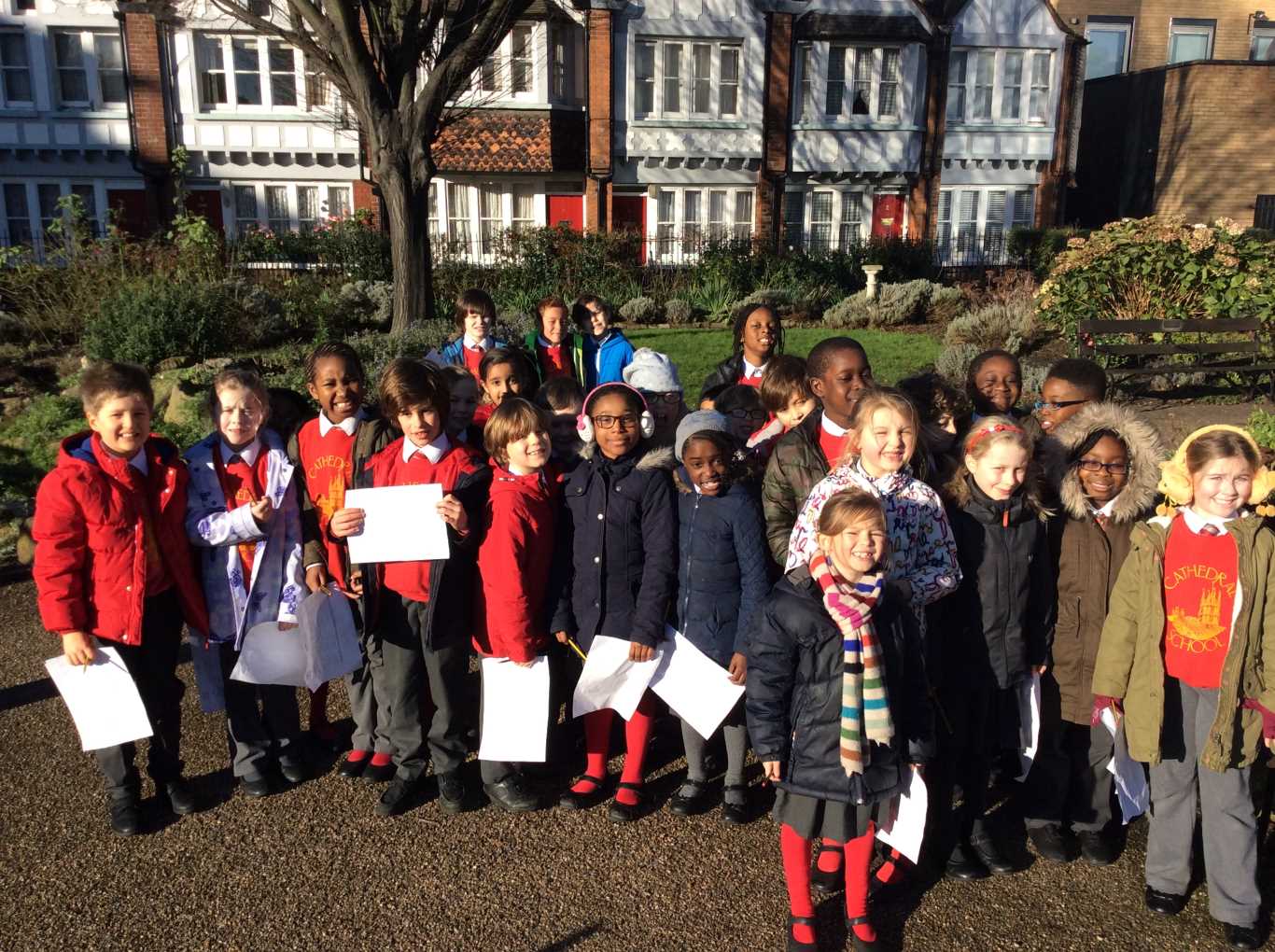 Session Outcomes:
1) Maths - recommended strategies when completing addition and subtraction calculations in Year 4
2) Maths - essential times tables facts in Year 4
3) English - methodologies for learning, and applying, new spellings
4) English - strategies for improving reading comprehension
Please ask your child which method they are currently using in school. Ask your child to show you the method - it is often beneficial to recap what has been done successfully with children previously, before moving on. If, at any time, children are making significant errors, return to the previous year in calculation.
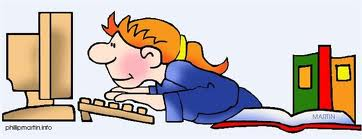 Curriculum Evening
Strategies For Enhancing Home Learning
School Blog
1. Our blog - you can see what the class has been  up to:
http://www.cathedralprimaryschool.com/class4/
Maths blog!
Curriculum Evening
Strategies For Enhancing Home Learning
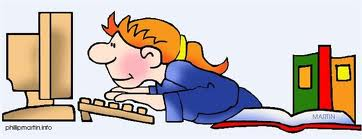 Session Outcomes:
1) Maths - recommended strategies when completing calculations in Year 4- understanding place value
Th H  T  U
Thousands Hundreds Tens Units
4    7     8      2
Understanding place value is important, so that children gain a robust mathematical understanding of what is happening throughout the calculation, rather than trying to perform a rote learned recipe.
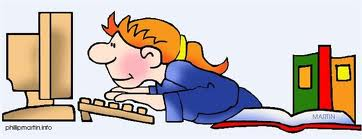 Curriculum Evening
Strategies For Enhancing Home Learning
Session Outcomes:

1) Maths - recommended strategies when completing addition calculations in Year 4
Focus: Add numbers with up to four digits
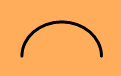 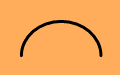 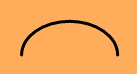 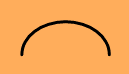 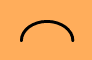 +10
+10
+10
+10
+4
108
122
78
118
98
88
78+44 = 122
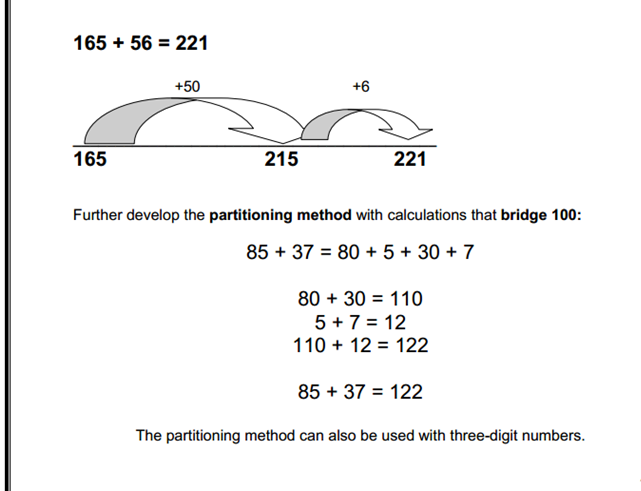 1085 + 1037 = 2122 
1000 + 1000 = 2000
80 + 30 = 110
5    + 7   =  12
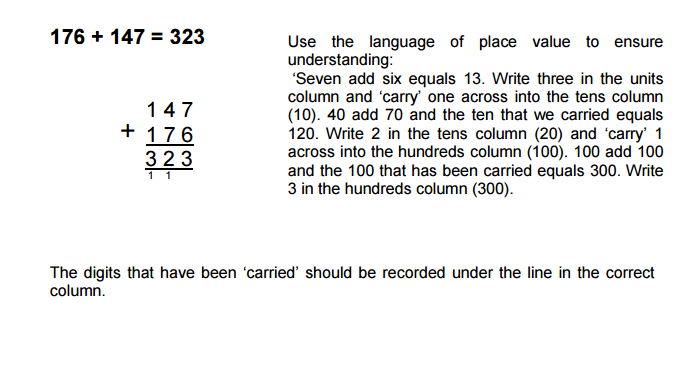 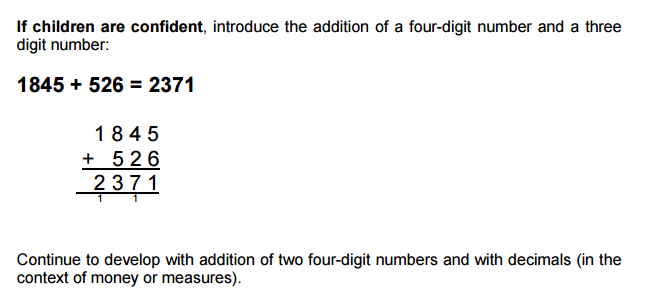 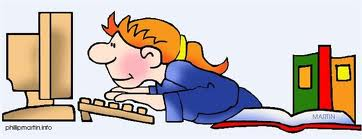 Curriculum Evening
Strategies For Enhancing Home Learning
Session Outcomes:

1) Numeracy - recommended strategies when completing subtraction calculations in Year 4
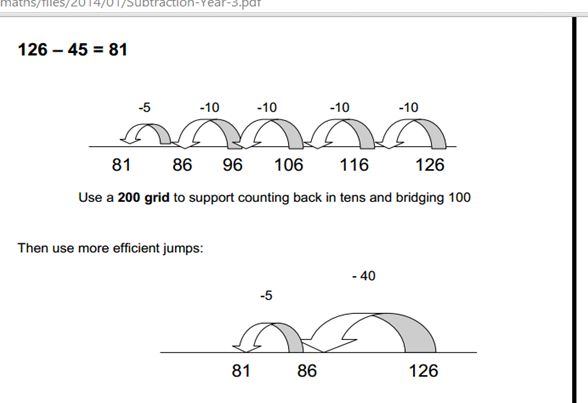 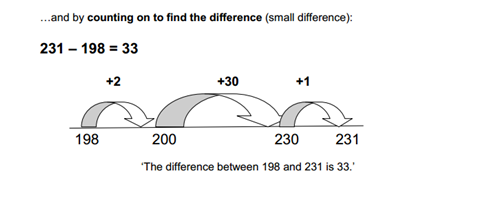 209 - 188 = 21
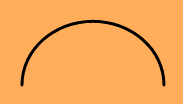 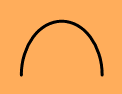 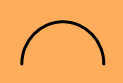 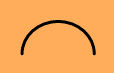 +10
+2
+4
+ 5
200      205    209
188     190
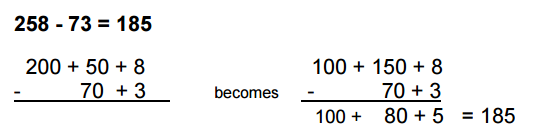 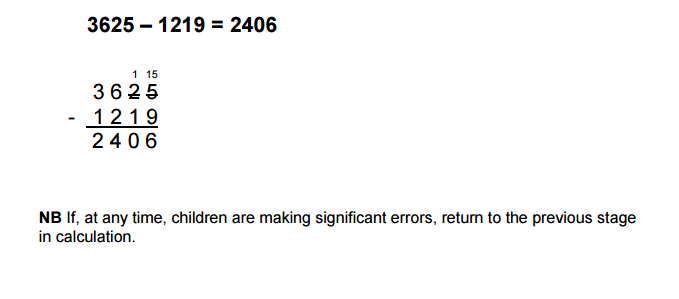 Exchange!
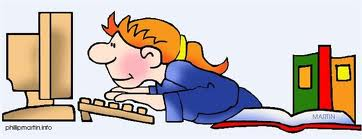 Curriculum Evening
Strategies For Enhancing Home Learning
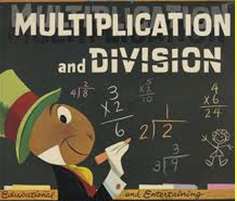 Session Outcomes:
2) Numeracy - essential times tables facts in Year 4
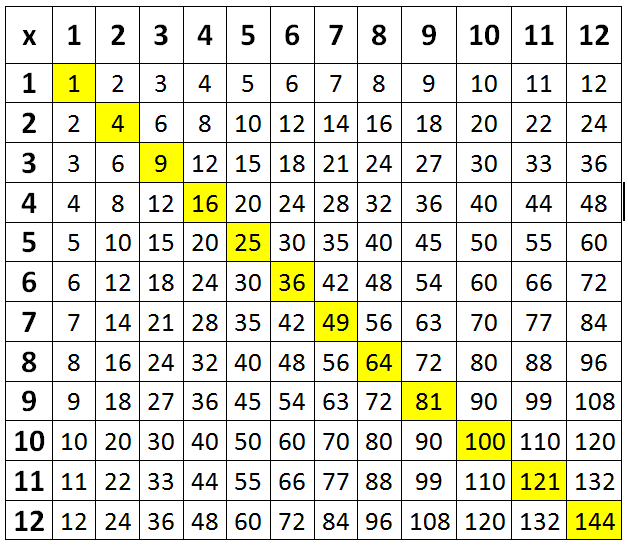 Key Point
Pupils need to know multiplication tables up to 12 × 12  and corresponding division facts.
9 x 9 = 81  81
9 = 9
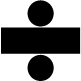 1. Repeated addition
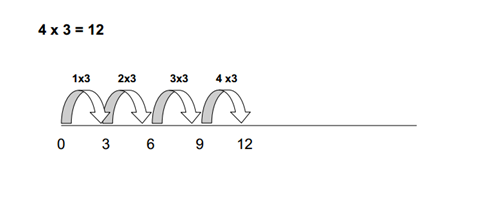 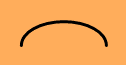 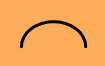 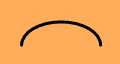 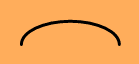 9
6
12
3
0
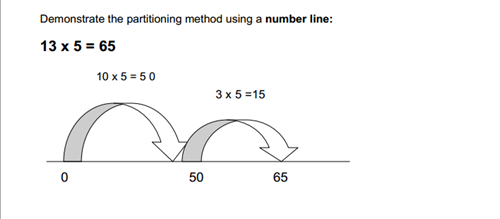 14 x 3 = 42
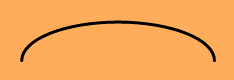 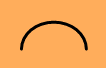 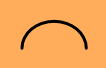 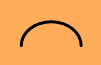 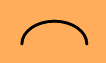 0
33
36
39
42
30
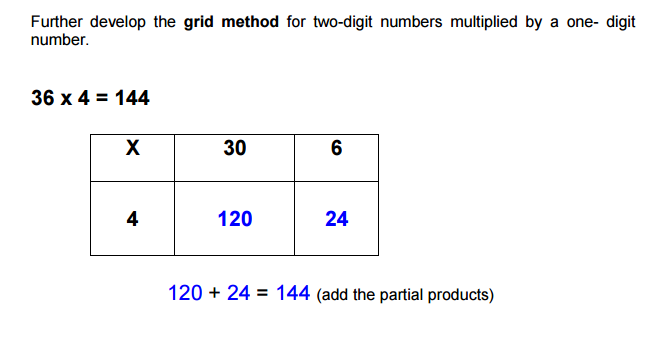 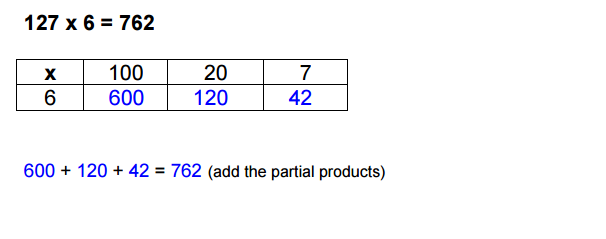 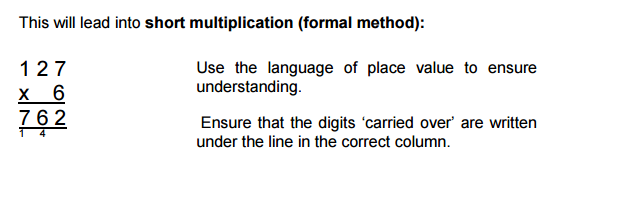 Division
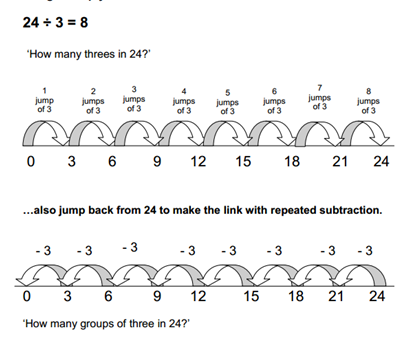 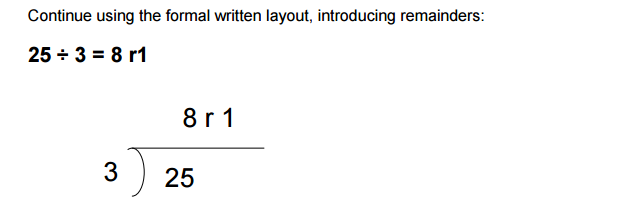 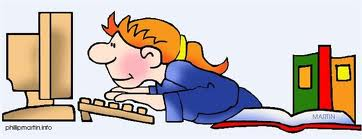 Curriculum Evening
Strategies For Enhancing Home Learning
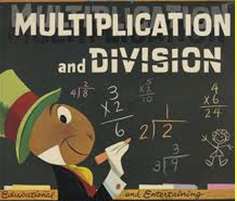 Session Outcomes:
2) Numeracy - essential times tables facts in Year 4
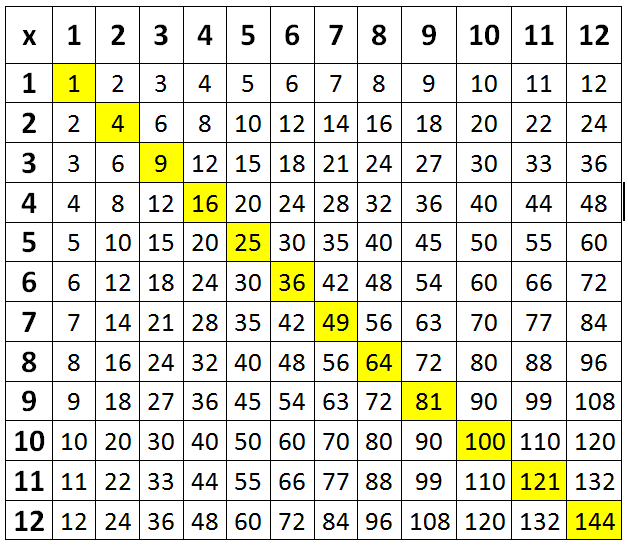 Key Point
Test questions will usually be  written as word problems, so  pupils need to apply their  multiplication knowledge to  problem solving questions.
A worker was paid £7
for 7 hours work, how
much were they paid?
General tips
Money
Talk about prices when you are shopping, pointing out the way in which they are written on  supermarket shelves. Ask your child to help you to work out the value of ‘money off’, half price  or ’3 for 2′ special offers.

Time
Help your child to tell the time using clocks with hands (analogue clocks). This is useful in  practising fractions (halves and quarters) and numbers to 60.
Read digital clocks together and talk about the times displayed. Share everyday examples of  digital times, such as reading a bus or train timetable, or setting a video recorder
Practise fractions as you cut sandwiches into halves or quarters
Encourage your child to tell you about the number work s/he is doing at school
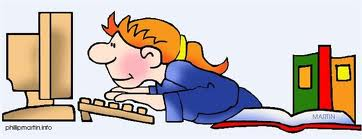 Curriculum Evening
Strategies For Enhancing Home Learning
Session Outcomes:
3) English - methodologies for learning, and applying, new spellings
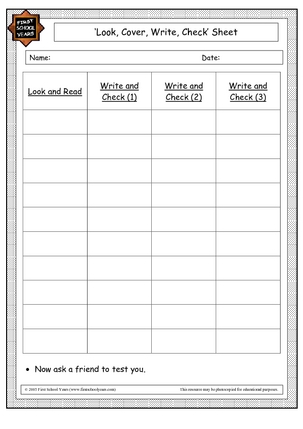 What do all these words have 
in common?

Can you think of a rule that we
could use to remember how to 
spell these words?

Are there any words that have a 
similar sound but a different
spelling pattern?
vision
invasion
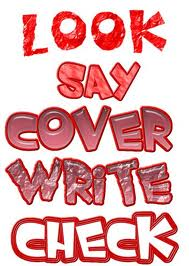 mansion
erosion
pension
revision
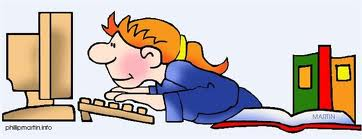 Curriculum Evening
Strategies For Enhancing Home Learning
Session Outcomes:
3) English - methodologies for learning, and applying, new spellings
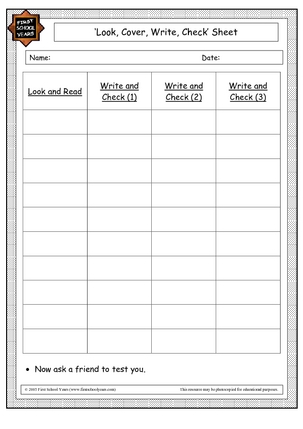 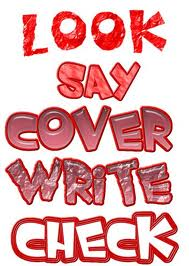 Key Point 
Children applying their spelling words into a sentence gives the children a deeper
understanding of the meaning of
the word and an example of a 
context to use it in.
vision
invasion
mansion
erosion
pension
revision
The seaside along the Devonshire 
coastline was suffering from severe 
erosion after the recent storms.
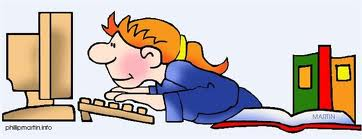 Curriculum Evening
Strategies For Enhancing Home Learning
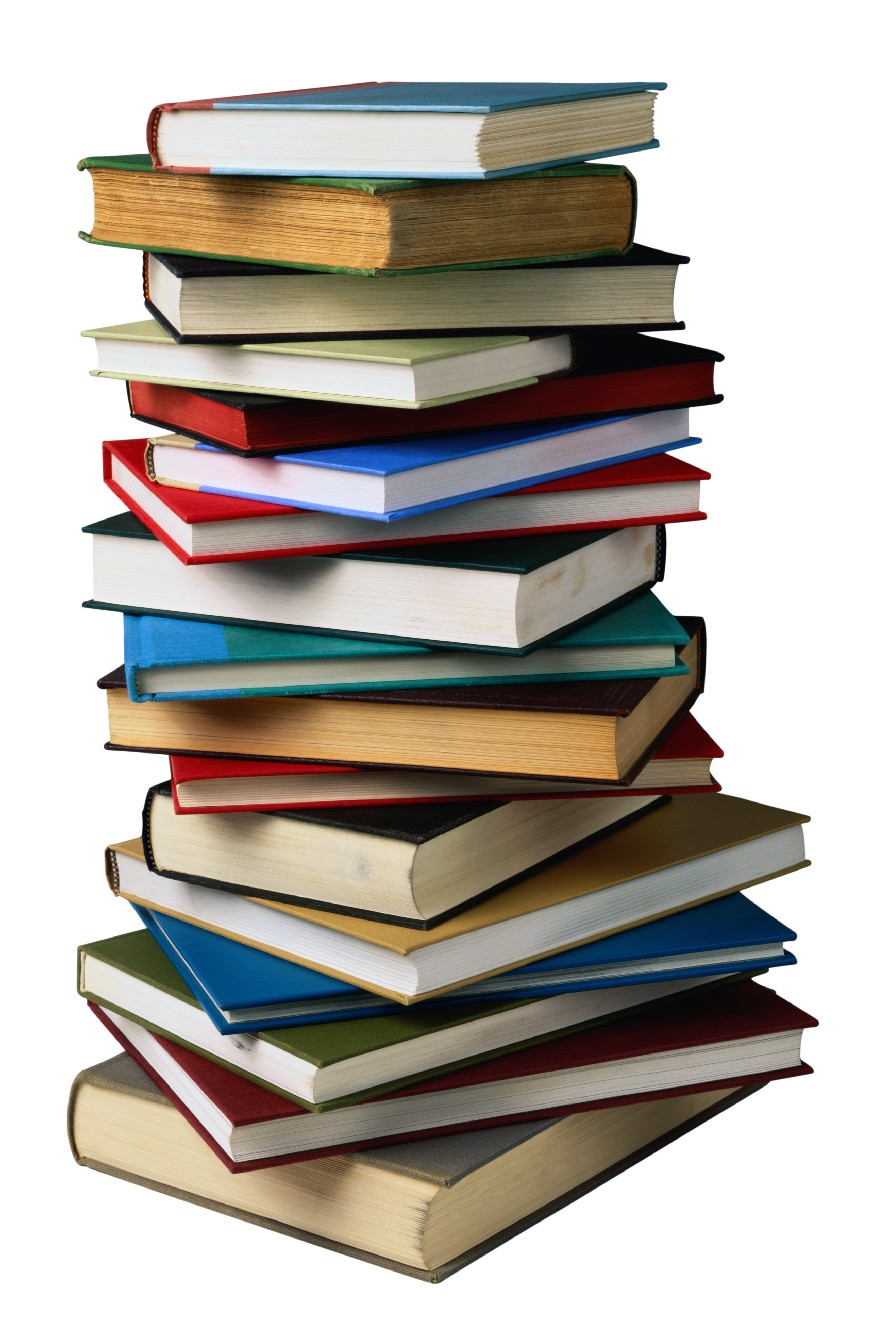 Session Outcomes:
4) English - strategies for improving reading comprehension
Children are read weekly at least once with myself 
Books are changed weekly
Ideally children are read with at home x4 times each week - please write in the reading record book when you hear them read.
It is important that children not only read the words on the page, but also  understand and enjoy books.
 
The ability to read and understand texts greatly enhances children’s chances of  achieving across the curriculum, encouraging them to become more independent  in finding information as well as extending their knowledge and developing their  vocabulary.
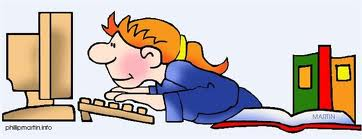 Curriculum Evening
Strategies For Enhancing Home Learning
Key Point - inferential skills enhance pupil's comprehension skills

It is beneficial to pay close attention to what pupils can infer about  plot/characters/settings/etc from reading the text and closely analysing  the author's use of language.

Question examples
1.What makes you think that?
2.What words give you that impression? Why?
3.Why was (character name) important to the story?
4. What words inform us about the emotions of the characters?
5. What have we learnt about the characters from reading this passage?
6. What words and phrases capture your imagination?
Session Outcomes:
4) English - strategies for improving reading comprehension
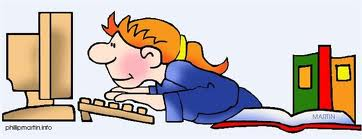 Curriculum Evening
Strategies For Enhancing Home Learning
Key Points to remember:
Session Outcomes:
1) Maths - recommended strategies when completing addition and subtraction facts in Year 4
2) Maths - essential times tables facts in Year 4
3) English - methodologies for learning, and applying, new spellings
4) English - strategies for improving reading comprehension